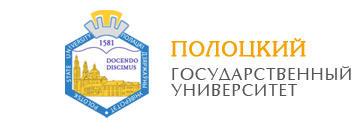 10.4 

Стимулирование инновационного труда и планирование кадрового потенциала
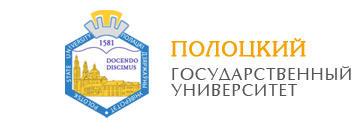 Человек в производстве был и остается ключевым элементом производительных сил и самым ценным ресурсом
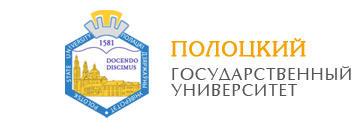 Мотивация – побуждение, поощрение, стимулирование действий, и мотив является тем, что присуще каждому человеку, влияет на определенный тип поведения – основа инновационного труда.МОТИВАТОРЫ, ВЛИЯЮЩИЕ НА ИННОВАЦИОННЫЙ ТРУД:
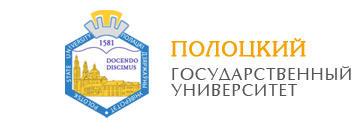 МЕХАНИЗМ СТИМУЛИРОВАНИЯ ИННОВАЦИОННОГО ТРУДА набор взаимосвязанных форм, методов, средств целевого воздействия субъекта управления на работу и поведение сотрудников для повышение через систему стимулов их инновационной активности .Концептуальные положения разработки механизма стимулирования инновационного труда
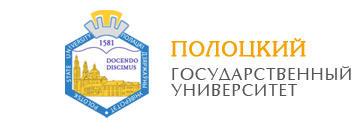 Методические подходы к укреплению материальной заинтересованности специалистов конструкторских и технологических подразделений предприятия в развитии инновационного труда
Размер премиального фонда для создания и разработки проектов нового оборудования рекомендуется определять в виде процента отчислений от стоимости заключенного договора :
а) за инжиниринговые разработки уникальных продуктов, которая не имеет аналогов, по следующей формуле (1):
Пфу=(Скон х К1):100 х S, (1)
где ПФу – размер премиального фонда инжиниринговые разработки уникальных продуктов, которые не имеют аналогов, руб.;
С.кон – стоимость контракта.
K1 – коэффициент процентного отчисления от стоимости контракта, %;
S – существующий курс доллара США.
Коэффициент процентного отчисления (К1) рекомендуется определять в зависимости от стоимости контракта следующим образом:
когда значение контракта до 5 млн. долларов США, K1= 1,75;
когда стоимость контракта составляет от 5 до 150 млн. долларов США, K1= 0,5;
когда стоимость контракта составляет более 150 миллионов. долларов США, K1= 0,175.
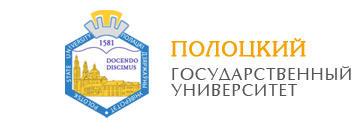 b) за инжиниринговые разработки уникальных продуктов, который соответствует мировым аналогам, по следующей формуле (2):
Пфу=(Скон х К2):100 х S, (2),
где K2- коэффициент процентного отчисления от стоимости контракта, %, вес которого:.
при стоимости контракта до 5 млн. долларов США, K2= 1,5;
при стоимости контракта от 5 до 150 млн. долларов США, K2= 0,45;
при стоимости контракта более 150 миллионов долларов США, K2= 0,15.

Формирование премиального фонда для поощрения работников, принявших участие в работе по техническому перевооружению предприятия, определяется в размере 2% от себестоимости изготовления оборудования, которое используется для технического перевооружение производства по формуле (3):
Пфт=(Σ Сті х K3) х S, (3)

где ПфТ -размер премиального фонда за участие в работе по техническому перевооружению предприятия, руб.;
где СТі – себестоимость производства і-го оборудования для технического переоснащения предприятия, дол.США;
K3 -процент отчисления от себестоимости изготовления оборудования (2%).
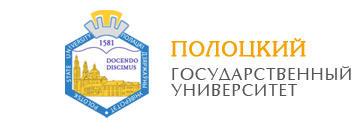 Для премирования сотрудников технических отделов, участвующих в разработке и внедрении новых технологических процессов, нового высокотехнологичного оборудования, инструмента и оснастки, премиальный фонд устанавливается в размере 20% от размера экономического эффекта, полученного от практического осуществления следующих мер:
создание и внедрения новых технологических процессов производства заготовок, поковок или готовой продукции с высокими свойствами и качеством металла новых марок стали и других материалов;
разработка и внедрение технологических процессов с использованием обновленных или нового высокотехнологичного оборудования, инструмента и оборудования, которое уменьшает сложность изготовления производимой продукции;
результаты научно-исследовательских работ, которые обеспечивают производство с минимальными издержками и высокой конкурентоспособностью.
Расчет премии премиального Фонда по данному направлению стимулирования сотрудников технических отделов осуществляется по следующей формуле (4):
где Пфн – размер премиального фонд за участие в разработке и применении новых технологических процессов, внедрение нового высокотехнологичного оборудования, инструмента и оборудования;
Ефі – сумма экономический эффект разработки и применения і-х новых технологий, нового высокотехнологического оборудования, инструмента и оборудования, дол. США;
K4 – процент отчислений от общего экономического эффекта (20%).
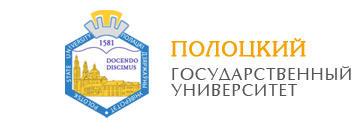 кадровый потенциал инновационной деятельности
научные кадры 
профессионально подготовленные специалисты, непосредственно участвующие в производстве научных знаний и подготовке научных результатов для практического использования, включая научно-информационную и проектно-конструкторскую деятельность.
ЭТО ТАКИЕ ГРУППЫ, КАК:
1) научные работники (включая ученых научно-исследовательских секторов вузов, ведущих научные исследования), а также научно-руководящий персонал;
2) научно-технический и научно-вспомогательный персонал;
3) производственный персонал;
4) административно-хозяйственный персонал.